What is Acid Mine Drainage?
Piper Rossi, Carrie Kuhns, Garrett Hagen, Tristan Boyd
About Our Diagram
History of Mining
Definition of Acid Mine Drainage
Acid mine drainage, acid and metalliferous drainage (AMD) refers to the outflow of acidic water from metal mines or coal mines.
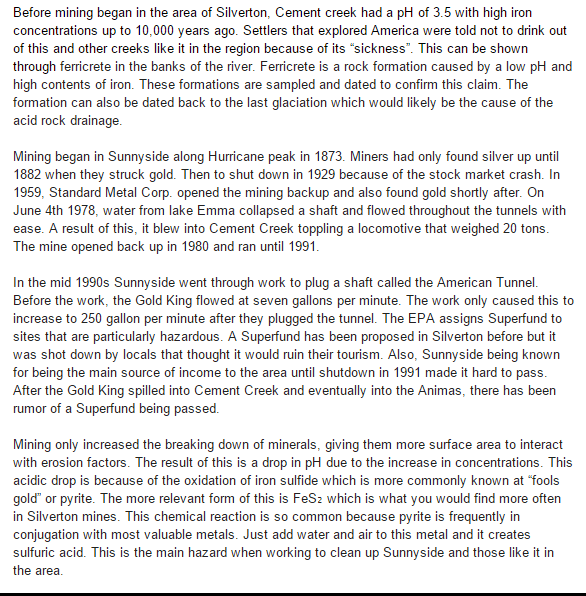 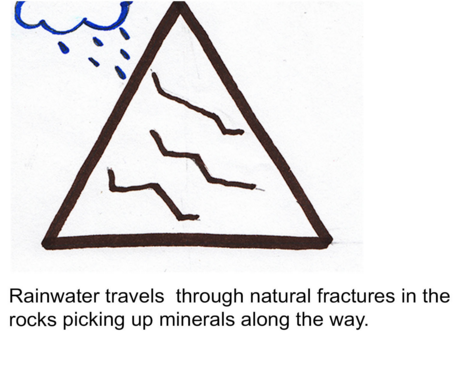 Representations of AMD
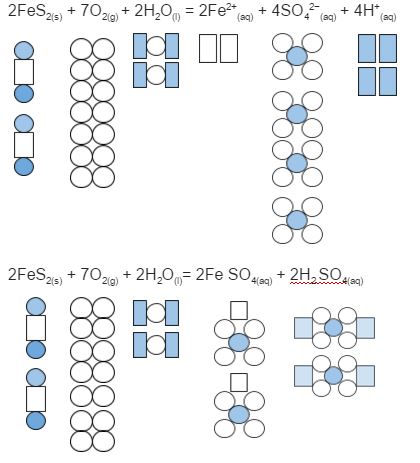 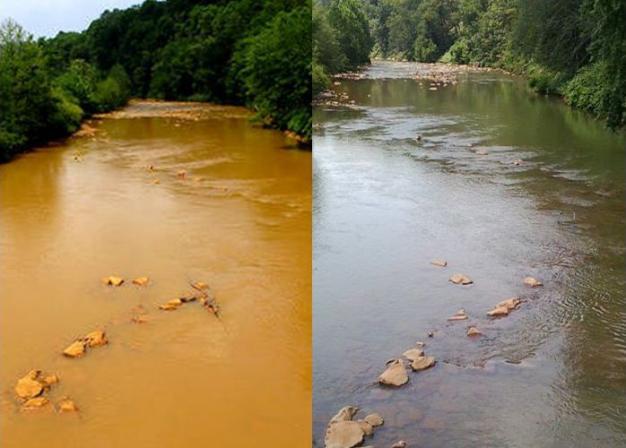 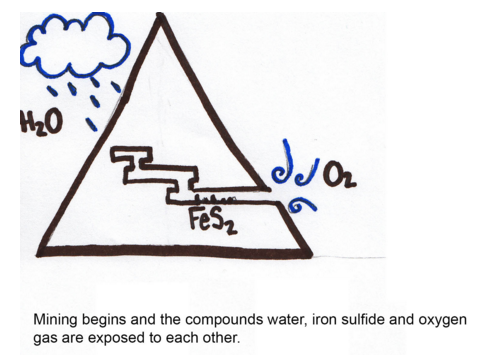 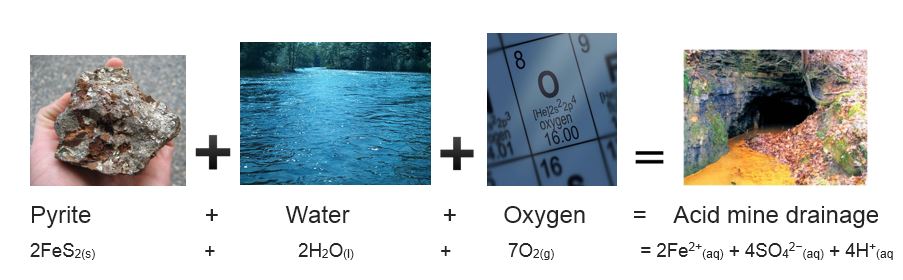 Maps of the Mines
Questions We Answered
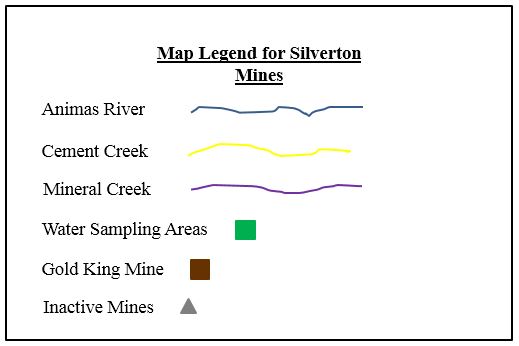 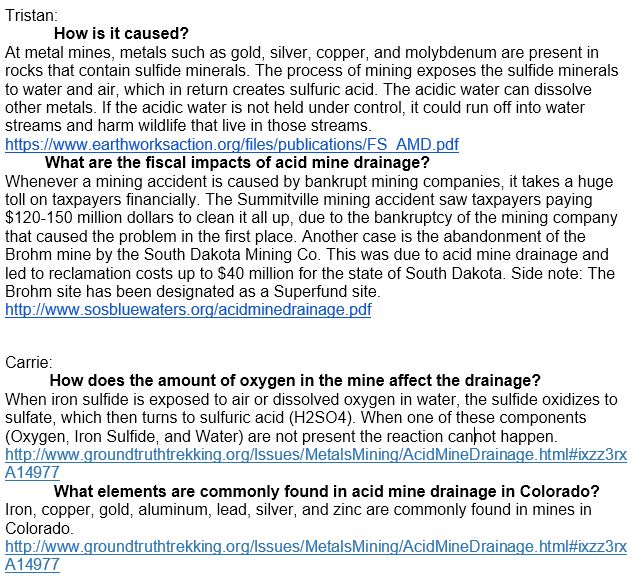 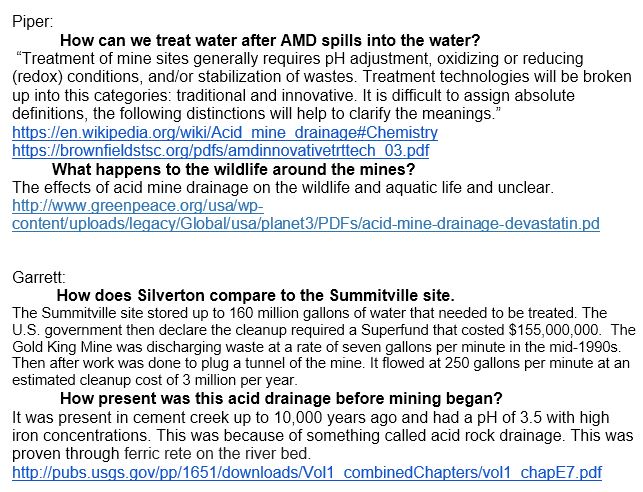 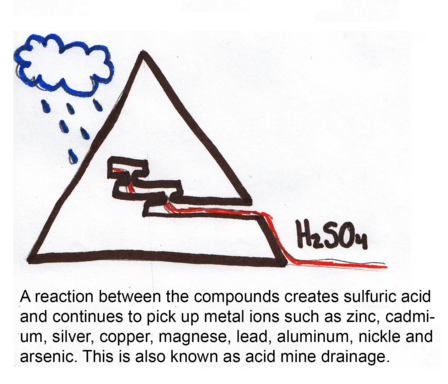 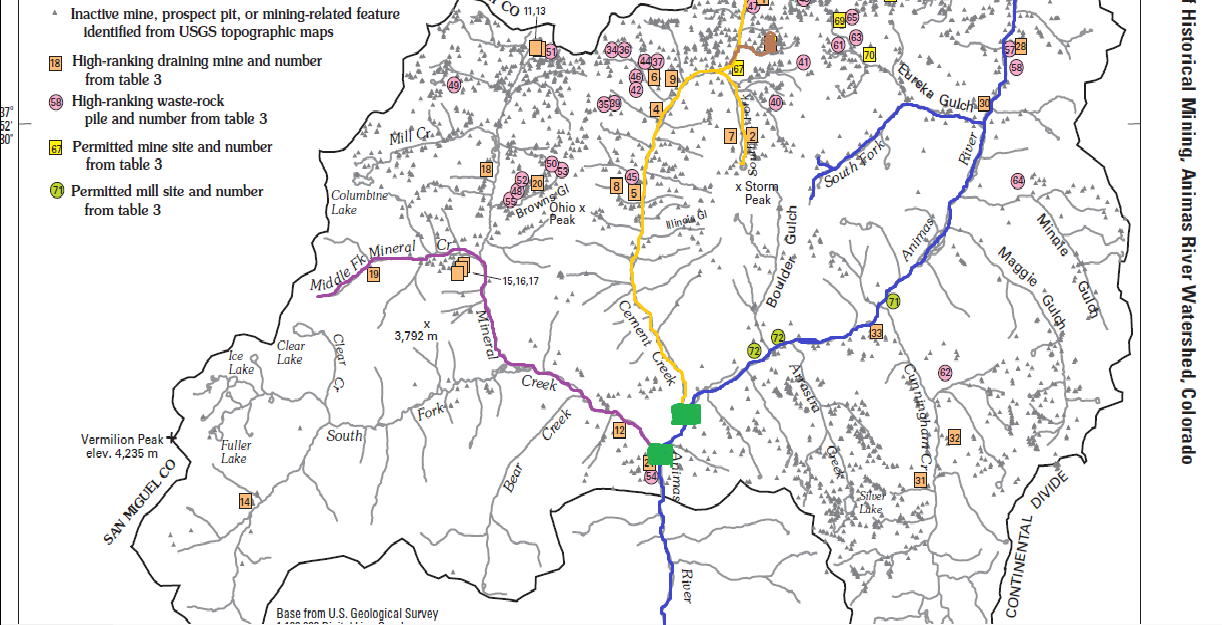 (
(
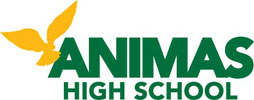